Quand étudiants et maitres de stage sont invités à se questionner sur les postures d’accompagnement
Noël stéphanie, ULiège
Crasson carole, HElmo
Fagnant annick, ULiège
1
Colloque AREF 2022 - Lausanne
Contextualisation
Contexte de réforme de la formation initiale des enseignants en FWB de Belgique
les professeurs qui accueillent un étudiant dans leurs classes (Maitre de stage) ne sont pas formés à cette fonction (Dejaegher et al., 2019)
Conditions peu propices activité MDS (mieusset, 2013)
Formation maitre de stage mentionnée dans le décret RFIE (mise en œuvre rentrée 2023) 
	 ambitieux mais nécessaire
 l’accompagnement proposé par les maitres de stage est essentiel dans la mesure où il participe au développement des compétences et de l’identité professionnelles des étudiants stagiaires (Beckers, 2012)
- est enseignant ; 
- ne bénéficie pas d’une réelle formation ; 
- cette fonction n’a pas d’espace de travail propre, de lieu spécifique puisqu’elle se joue dans l’espace d’un autre métier, celui d’enseignant, qui est l’établissement scolaire ; 
- agit seul car il est souvent isolé dans son établissement ; 
- il n’y a pas de stabilisation réelle des MDS dans la fonction puisque cette activité n’est qu’occasionnelle et non pérenne.
2
[Speaker Notes: Ambitieux! Il vise à former les futurs enseignants…
    « (…) à interagir avec un étudiant, à observer, analyser, et évaluer                                               (//CASprafo// Suisse)
        des éléments de pratique professionnelle enseignante en vue de 
        conseiller et d’aider à réajuster ces pratiques » (art. 56, p. 35). 
…mais nécessaire! 
pas formés à l’heure actuelle 
guidés par leurs conceptions personnelles




 Objectif: dilemmes  quelques données intéressantes pour réfléchir certains contenus d’un module de formation des maitres de stage?]
Cadrage théorique
imposeur  “fais comme ça” 
donne, commande, impose 

organisateur  “essaie d’abord ça” 
choisir pour, faire pas à pas en guidant 

co-constructeur  “faisons ensemble” 
discuter ouvertement, rechercher conjointement 

facilitateur  “je suis là en cas de besoin » 
intervenir quand c’est nécessaire, à la demande 

émancipateur  “je te fais confiance”
 autonomie maximale
- Intervenir, faire pour l’ES ou s’effacer, le laisser faire seul 
- Transmettre le métier ou faire réfléchir pour permettre à l’ES de construire sa réponse 
- Etablir le parcours de l’ES ou lui laisser une liberté de gestion de son projet 
- Pointer les erreurs et les réussites de l’ES ou l’aider à les faire émerger 
- Guider, imposer un cadre, des outils à l’ES ou le laisser libre de ses choix 
- Soutenir l’ES ou l’évaluer 
- Former, aider l’ES à construire des compétences professionnelles ou le valider, le contrôler 
- Etre collègue avec l’ES ou être formateur de l’ES
- Intervenir, faire pour l’ES ou s’effacer, le laisser faire seul 
- Transmettre le métier ou faire réfléchir pour permettre à l’ES de construire sa réponse 
- Etablir le parcours de l’ES ou lui laisser une liberté de gestion de son projet 
- Pointer les erreurs et les réussites de l’ES ou l’aider à les faire émerger 
- Guider, imposer un cadre, des outils à l’ES ou le laisser libre de ses choix 
- Soutenir l’ES ou l’évaluer 
- Former, aider l’ES à construire des compétences professionnelles ou le valider, le contrôler 
- Etre collègue avec l’ES ou être formateur de l’ES
La mise en place d’une relation formatrice entre le maître de stage et le futur enseignant n’est pas aisée (Chenu, 2000)   
	 modèle ou laisser-faire ? (Dugal, 2009 ; Shillings & al, 2019)
Théorie des dilemmes (mieusset, 2013) 
	 modèle dichotomique : entre style directif et style non directif (henissen & al, 	2008) 
Enrichi des 5 postures de l’accompagnateur (colognesi & al, 2019)
	 continuum allant de postures plus directives à des postures plus ouvertes
3
[Speaker Notes: Mieusset à propos des dilemmes : prennent racine dans la concurrence des deux métiers que le MS assume, enseignant et MS, ce qui lui demande de conjuguer des éléments d’un même contexte professionnel avec des visées de transmission pour l’enseignant et d’accompagnement pour le MS, parfois incompatibles.]
Guider,  imposer le cadre, les outils
Laisser le libre choix
Facilitateur
Imposeur
Organisateur
Emancipateur
Co constructeur
S’effacer, laisser faire
Intervenir, faire pour
Facilitateur
Emancipateur
Co constructeur
Imposeur
Organisateur
Aider à les faire émerger
Pointer les erreurs, les réussites
Facilitateur
Imposeur
Emancipateur
Organisateur
Co constructeur
Faire réfléchir pour permettre à l’élève de construire sa propre réponse
Transmettre le métier
Imposeur
Facilitateur
Organisateur
Emancipateur
Co constructeur
4
Crasson, Fagnant & Noël, 2022
[Speaker Notes: Modèle composite : grille d’intelligibilité…]
Une double question de recherche
A certains moments-clés de l’accompagnement…
… quelles sont les attentes de l’étudiant stagiaire quant à son MDS ?
… quelles sont les postures que le MDS juge les plus « efficaces » ?
5
méthodologie
Etudes de cas
3 duos volontaires MDS - stagiaires futures agrégées de l’enseignement secondaire supérieur (AESS) en psychologie et sciences de l’éducation ULiège
1: attentes des étudiants stagiaires // perceptions des MDS
   Questionnaire écrit (postures d’accompagnement qu’ils jugent idéales)  avant leur 1ère rencontre
2 :  Identification postures, quand, pourquoi (S et MDS) ?  déceler les indicateurs que les MDS sélectionnent dans l’action et qui guident leur action d’une façon ou d’une autre. 
   Entretien avec chaque duo, en fin de stage + chercheuse
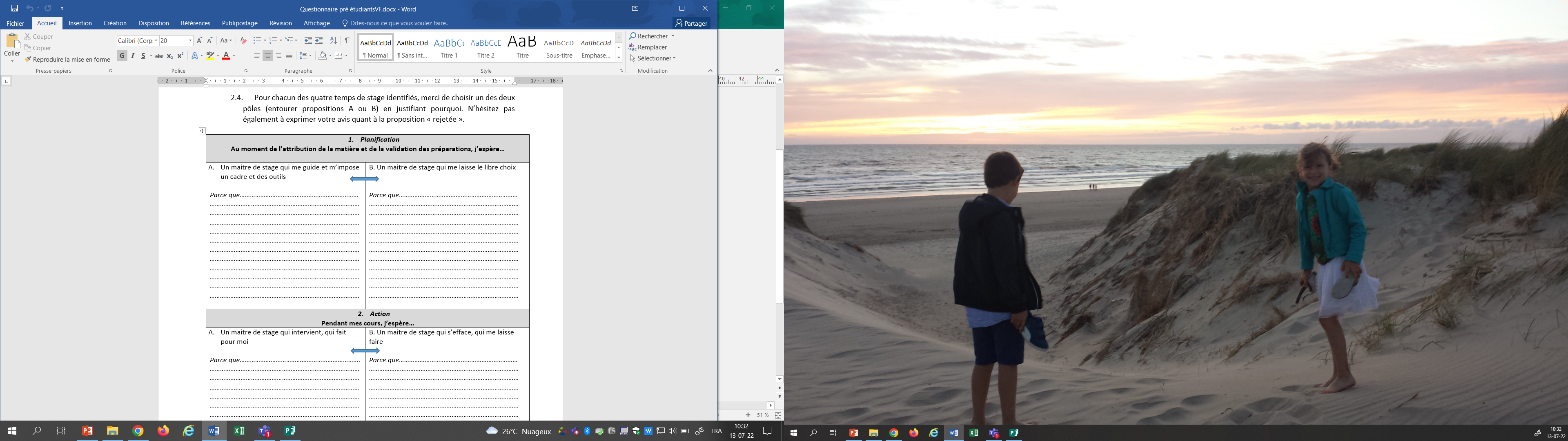 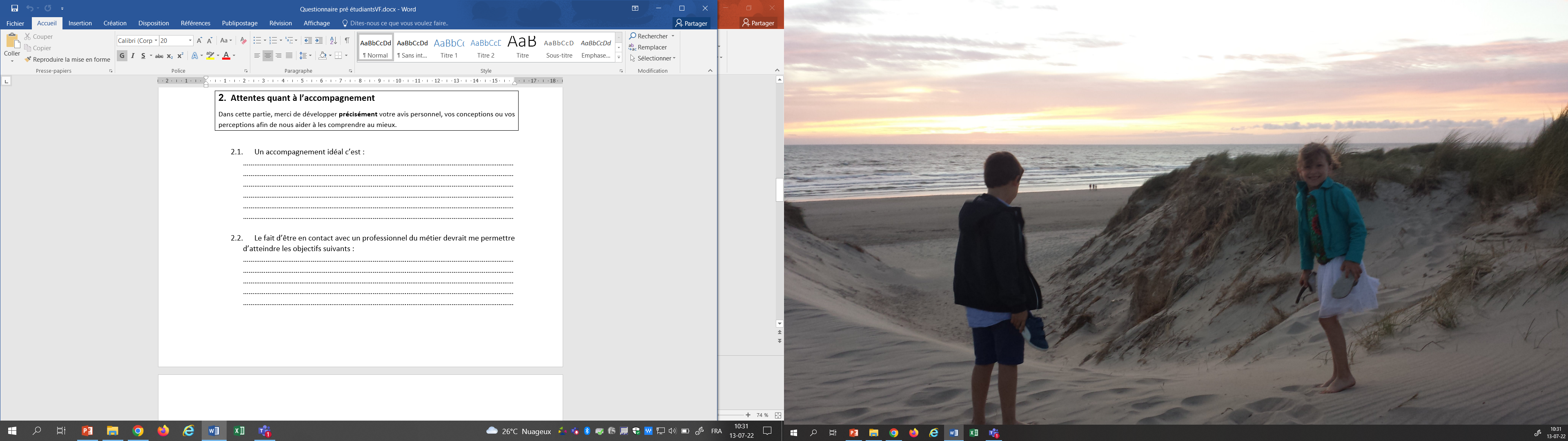 6
[Speaker Notes: Exploratoire]
Principaux résultats
7
Constats généraux concernant les 4 moments clés
1) Moment consacré à l’attribution de la matière et à la validation des préparations par MDS, les différents participants ont manifesté le besoin d’une posture directive. 
2) Moment où la stagiaire gère les situations d’enseignement-apprentissage face aux élèves, toutes les personnes interrogées préfèrent un positionnement plus ouvert. 
3) Moment de réflexion et d’échanges sur l’action, trois des participants se situent, en répondant au questionnaire initial, dans posture co-constructeur alors que les trois autres envisagent plutôt position plus dirigée, d’organisateur. Tendance à s’harmoniser dans l’action.
4) Moments centrés sur perspective de régulation, tant pour  pistes concrètes d’amélioration que pour questions identitaires, la vision initiale de l’ensemble des personnes interrogées tend vers les postures les plus ouvertes avec glissement vers l’extrême droite du continuum dans l’action.
Imposer…
Faire confiance, laisser-faire 
[afin que S
puisse] se débrouiller
MDS qui « fait émerger une problématique »  -  nécessité que MDS « pointe les erreurs et les réussites du stagiaire »
Duo Juliette-Carlos traduit cette idée de glissement en parlant de « progression sur le continuum tout au long du stage »
8
Analyse de l’accompagnement espéré et vécu des binômes
Enseignant 10 ans
3eme exp. 	MDS
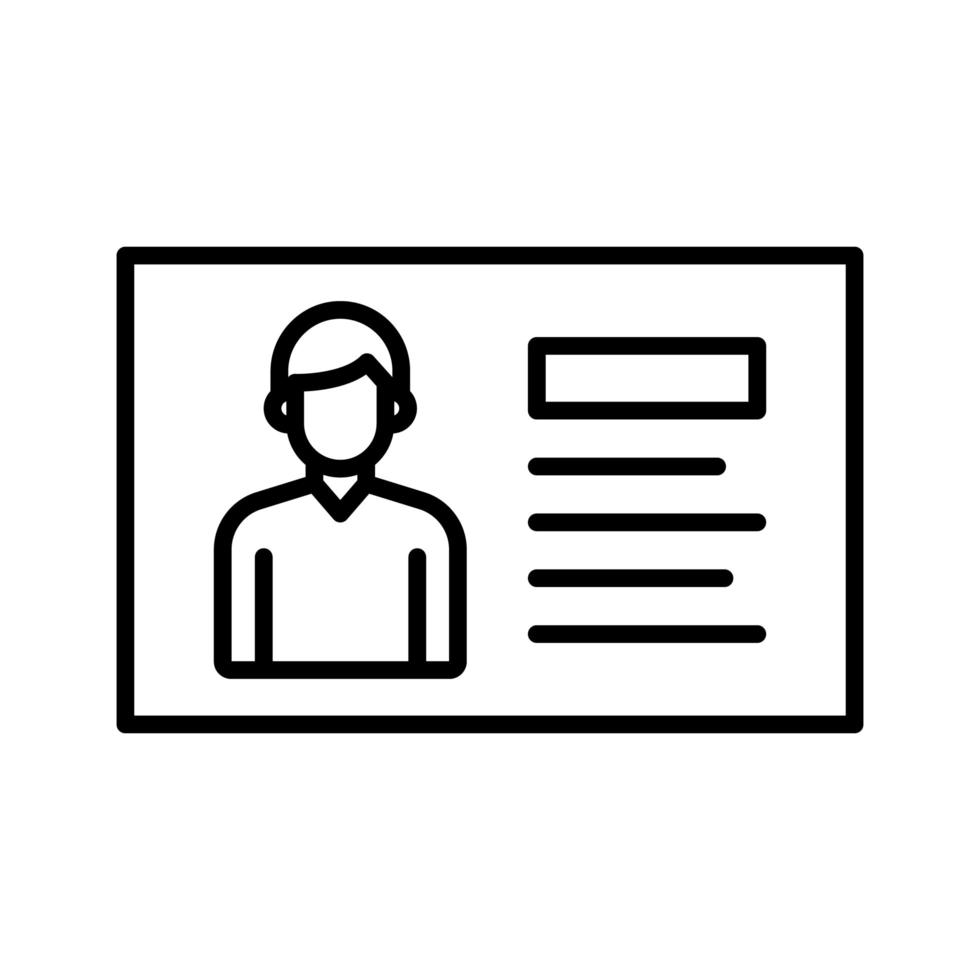 Binôme Carlos (MdS) et Juliette (S) 
Bien qu’il existe des divergences de départ dans leurs représentations (Carlos a une vision moins dirigiste que Juliette, qui aspire à davantage de contrôle pour la planification et le débriefing), ce binôme trouve un équilibre dans l’accompagnement effectif, où ils s’adaptent tour à tour au mode de fonctionnement de l’autre. 
Débriefing : façon de fonctionner de Carlos correspond à ses conceptions puisque, comme annoncé, il propose ses notes comme « observable » (Vermersch, 2015) à Juliette, qui est invitée à réagir à ce qu’elle souhaite. 
Suite à cette expérience, juliette affirme que ses « conceptions ont changé ». Elle parait convaincue par cette démarche de « faire reflet en faisant émerger chez le stagiaire plutôt que montrer et dire ».
« Conserver cette idée de ‘maitre de stage reflet’ et cette réalité d’échange », rompant avec sa volonté de départ d’être davantage dirigée.
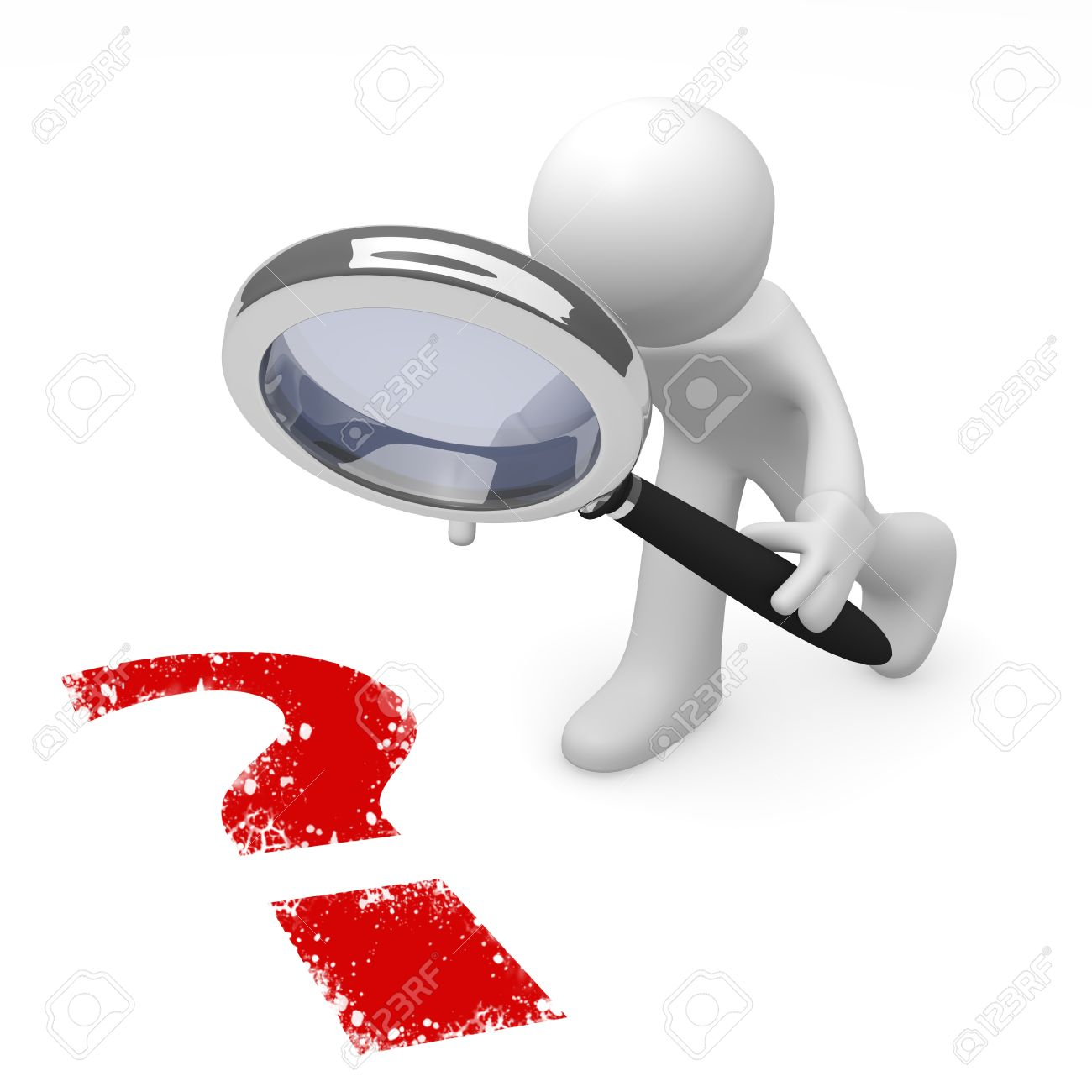 9
Analyse de l’accompagnement espéré et vécu des binômes
ens. 16 ans 
	   15 ans exp. MDS
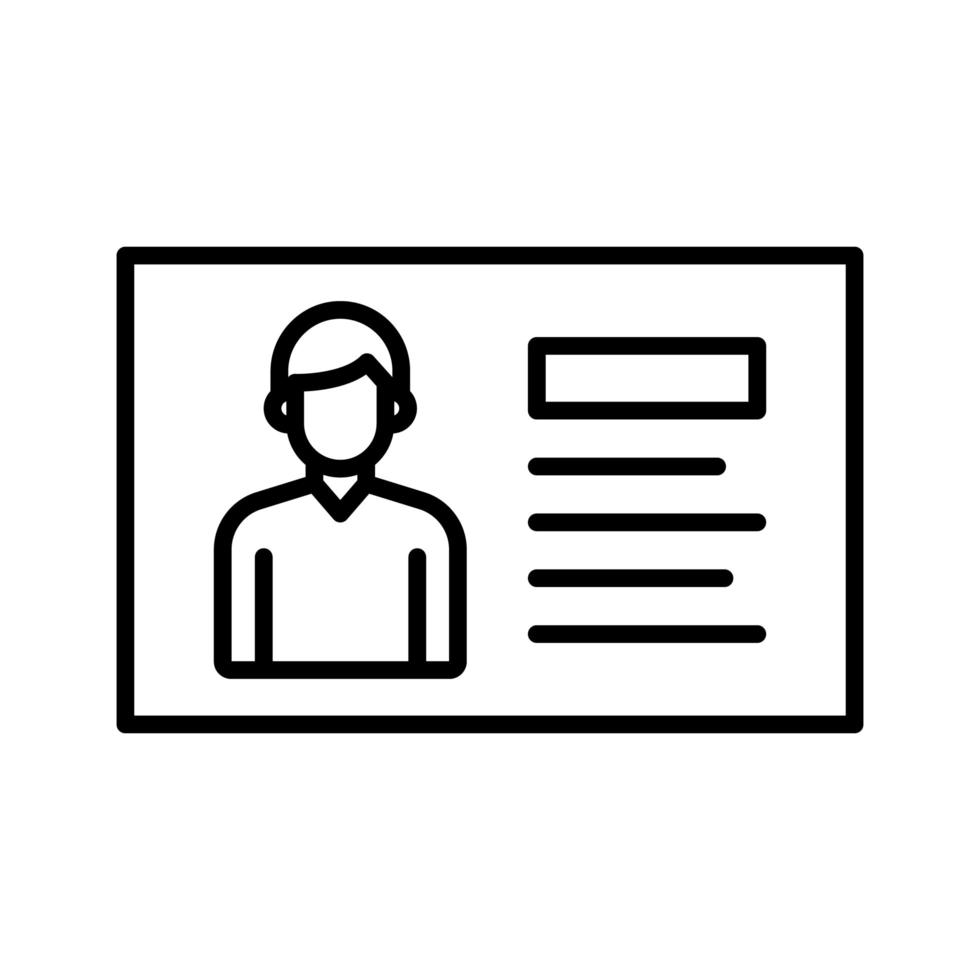 Binôme Brigitte (MdS) et Ariel (S)
apparente conformité de départ concernant les postures efficaces laisse présager un accompagnement harmonieux, le déroulement effectif du stage et le contenu de l’entretien tripartite mettent en exergue quelques difficultés.

absence totale d’entretiens de réflexion sur la pratique
MDS se dit consciente de ce manquement et explique aisément raisons de cette « esquive ». 
Au-delà des contraintes temporelles, ce sentiment d’incapacité semblerait induit par le fait que Brigitte a, à plusieurs reprises, assisté à des entretiens de régulation (Beckers, 2012) gérés par une formatrice de l’Université et qu’elle pense être tenue de les mener à l’identique. Brigitte semble en proie à une certaine pression engendrée par sa vision de l’entretien idéal, auquel « elle ne se sent pas formée », et auquel elle ne s’essaye donc pas puisqu’il lui parait inatteignable. 
discussion tripartite a été occasion pour Ariel d’exprimer le sentiment de manque engendré par celle-ci.
« Je ne me sens pas formée pour gérer le débriefing : ça me donne l’impression d’un entretien psy, je demande le ressenti mais je n’ai pas le temps d’en faire quelque chose par la suite donc c’est un flop. Entre deux cours, c’est vraiment difficile et je suis nulle… »
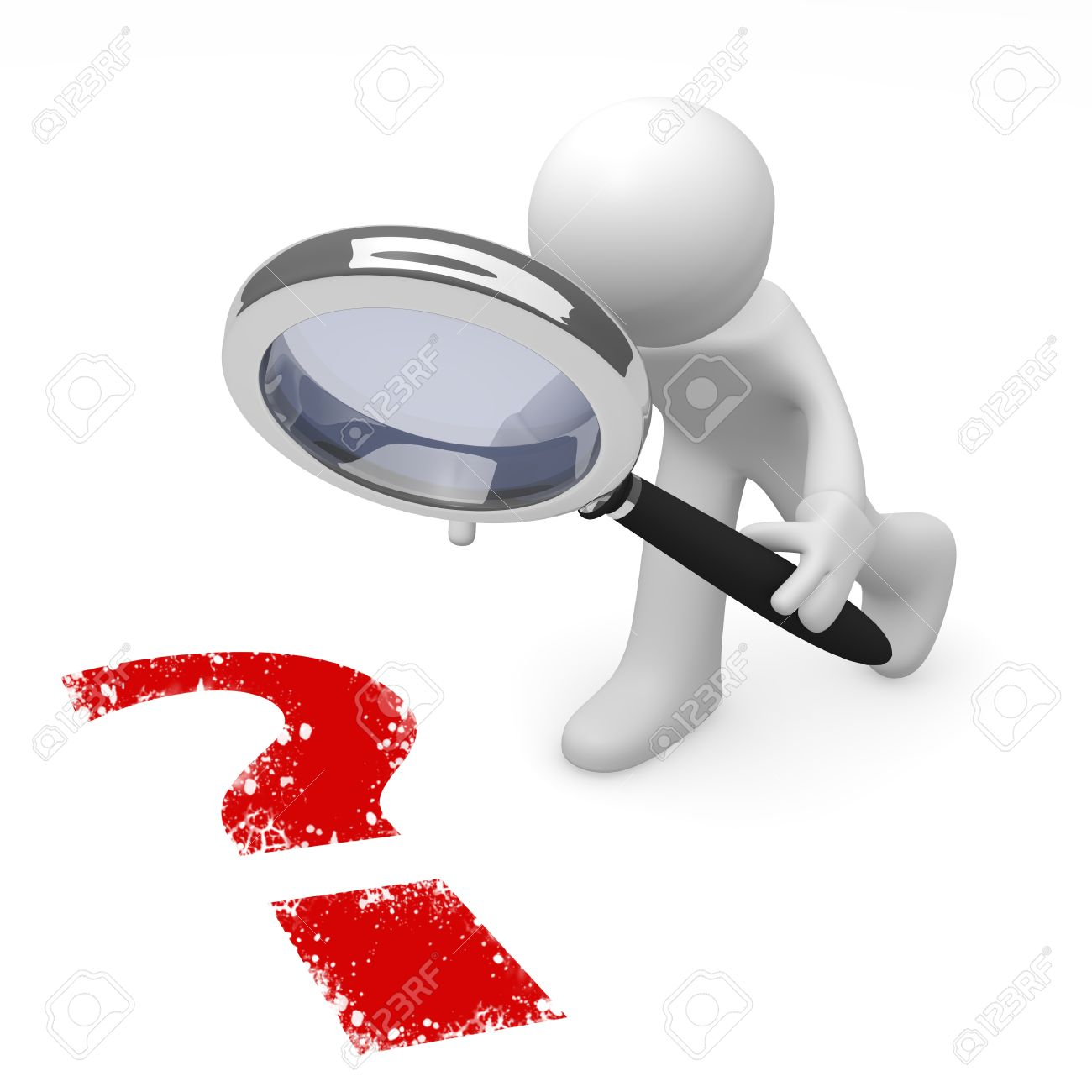 « Ca m’arrangerait bien qu’elle [la formatrice] soit là dès le début pour faire un débriefing tip top. »
« J’ai besoin de retours positifs comme négatifs »
10
[Speaker Notes: l’absence totale d’entretiens de réflexion sur l’action a constitué un réel manque pour elle, qui dit avoir « besoin de retours positifs comme négatifs ». La maitre de stage se dit consciente de ce manquement et explique aisément les raisons de cette « esquive » : « je ne me sens pas formée pour gérer le débriefing : ça me donne l’impression d’un entretien psy, je demande le ressenti mais je n’ai pas le temps d’en faire quelque chose par la suite donc c’est un flop. Entre deux cours, c’est vraiment difficile et je suis nulle ». Au-delà des contraintes temporelles, ce sentiment d’incapacité semblerait induit par le fait que Brigitte a, à plusieurs reprises, assisté à des entretiens de régulation (Beckers, 2012) gérés par une formatrice de l’Université et qu’elle pense être tenue de les mener à l’identique. Elle dit d’ailleurs à ce sujet : « ça m’arrangerait bien qu’elle [la formatrice] soit là dès le début pour faire un débriefing tip top ». Brigitte semble donc en proie à une certaine pression engendrée par sa vision de l’entretien idéal, auquel « elle ne se sent pas formée », et auquel elle ne s’essaye donc pas puisqu’il lui parait inatteignable. La discussion tripartite avec la chercheuse a été l’occasion de revenir sur cette « activité empêchée » (Clot, 1999) mais également l’occasion pour Ariel d’exprimer le sentiment de manque engendré par celle-ci. Ce n’est en effet qu’au terme de l’échange avec la chercheuse que la stagiaire s’est exprimée à ce sujet.]
Analyse de l’accompagnement espéré et vécu des trois binômes
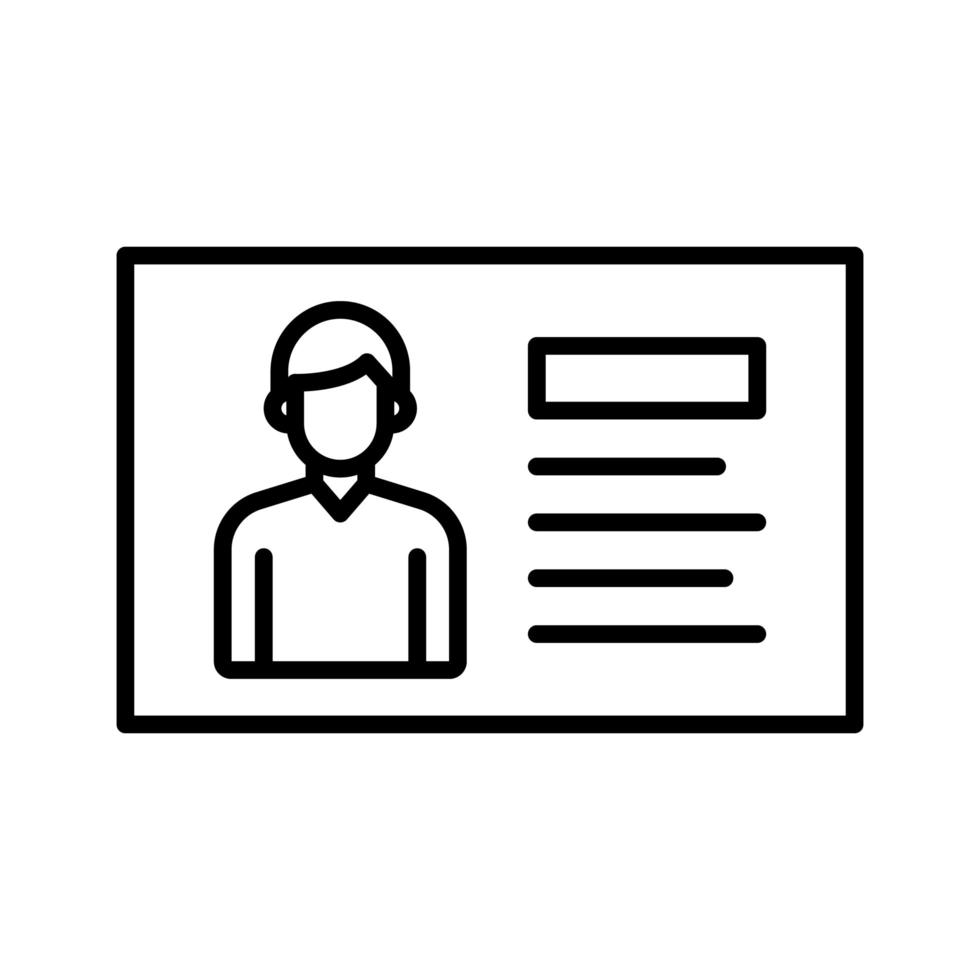 ens. 6 ans
	    2eme exp. MDS
Binôme Louise (MdS) et Emilie (S) 
semblent s’être assez bien « trouvées » Mais divergence en ce qui concerne l’axe à prioriser pour enseigner. Louise met l’accent en priorité sur la gestion du groupe comme levier à l’apprentissage (Leinhardt, 1983), Emilie se focalise exclusivement sur la maitrise de la matière. 
Action : Louise, qui, au départ plébiscitait une « immersion totale », adapte in fine sa posture en étant plus présente que prévu, et ce en réponse aux signaux de la stagiaire. 

 les capacités d’adaptation de l’une et de l’autre (envers l’une et l’autre) ont permis un accompagnement qu’elles ont estimé efficace. L’expérience semble notamment avoir permis à Emilie d’élargir sa vision de l’enseignement, qui ne se centre plus uniquement sur l’axe « enseigner » du triangle pédagogique (Houssaye, 1993) mais également sur l’axe « éduquer ».
Souhait d’un MDS qui « puisse être une bouée de secours en cas d’incertitude sur la matière ou s’il y a des questions d’élèves » ou encore qui valide « au niveau de la matière, surtout pour moi car j’ai peur de dire des bêtises ».
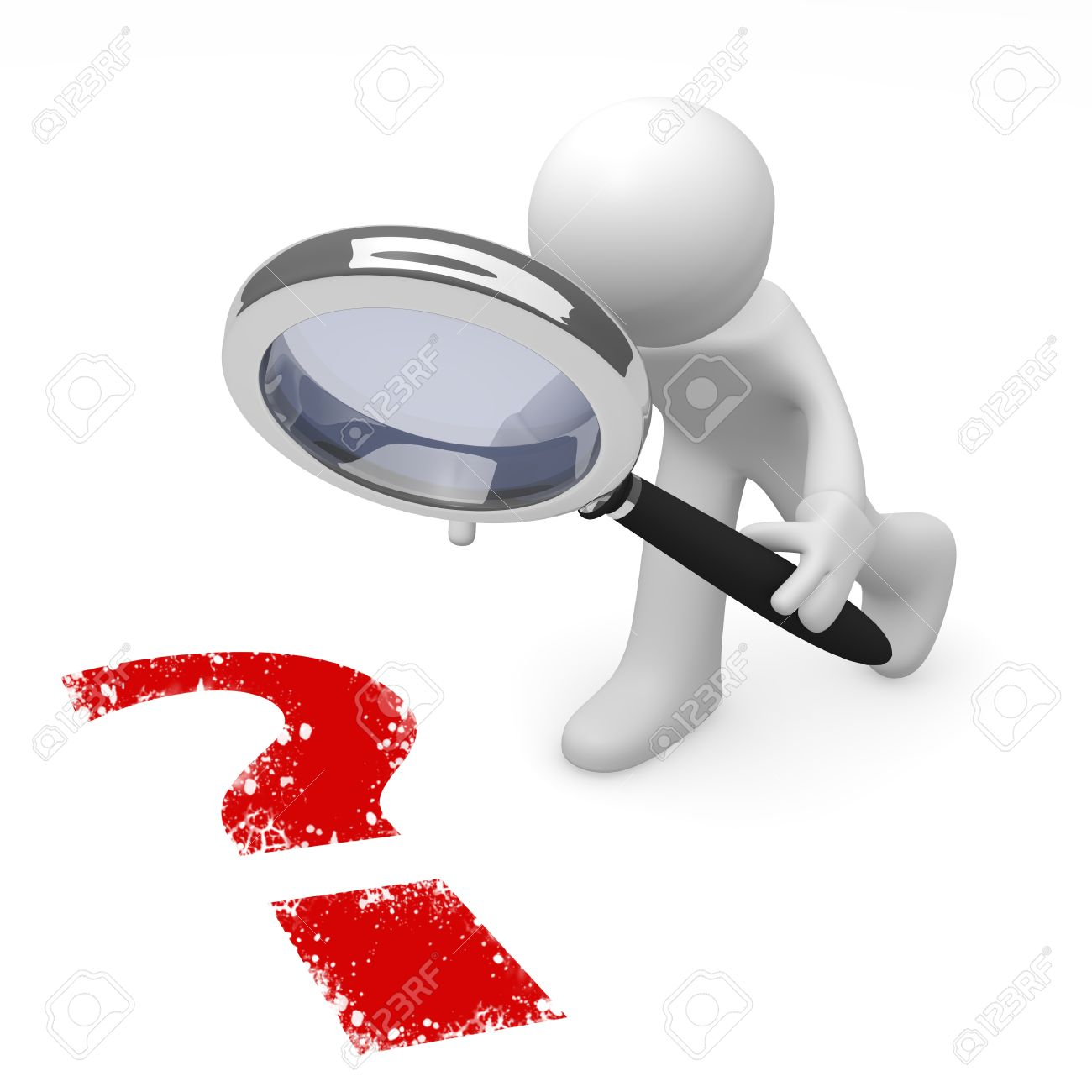 « Parce qu’Emilie était en demande de validation de ce qu’elle dit, parfois même juste avec un regard ».
11
[Speaker Notes: Ce constat qui a pu être posé dès le début a été déterminant dans l’analyse du fonctionnement de ce duo car leur idée respective de ce qui conditionne un bon enseignement aura perduré tout au long de l’accompagnement et ne sera mis en lumière qu’au moment de l’entretien avec la chercheuse, soit après le stage.]
Discussion
souhaits et postures effectives d’accompagnement différentes en fonction temps/tâches identifié.e.S
	- posture directive souhaitée et adoptée volontairement pendant le moment 1 (planification) ;
	- moment 2 (action), le MDS cherche à s’effacer, même si chacun prend en compte des indicateurs 	spécifiques qui le gardent en alerte ; 
	- moment 3 (débriefings) apparait comme celui où il y a le plus d’écarts entre aspirations et 	réalité vers un positionnement plus central sur le continuum qui semble donc faire l’objet d’une 	responsabilité partagée (+ lien formation) ;
	- Moment 4 (prise de décisions) voit MDS adopter la posture la plus émancipatrice. Au terme d’une 	discussion co-construite, les décisions reviennent entièrement aux stagiaires.
12
[Speaker Notes: LIMITES: uniquement sur analyse de cas situées et sur pratiques déclarées….

2, Brigitte interviendrait en cas d’erreur de contenu, Carlos a réglé une situation « de désarroi » concernant un détail pratique et Louise a montré son soutien à sa stagiaire quand cette dernière lui lançait des regards empreints de stress. 
3, C’est aussi celui où le lien à la formation pour les maitres de stage ou à l’expérience acquise a été exprimé le plus clairement : Brigitte « esquive » cette étape car elle ne se sent pas outillée pour la gérer, Carlos met à profit ses acquis de formations continues, auxquelles il fait fréquemment référence, et Louise a l’habitude de mener des séances de débriefing avec ses propres élèves.]
Discussion
membres de chaque duo présentaient presque systématiquement les mêmes conceptions de l’accompagnement « idéal »  constat d’un « match » qui laisse croire à l’importance d’un facteur « chance » pouvant être déterminant dans le bon déroulement de l’accompagnement de stage. 
	Quid si Carlos, qui se dit et se montre plus ouvert, ou encore Brigitte, qui ne débriefe pas, 	avait été associé.e à Emilie, qui annonce avoir besoin d’une « bouée de secours », 	l’expérience de celle-ci aurait-elle été aussi porteuse ?
 si clé d’un accompagnement de stage réussi se jouait dans capacités d’adaptation de l’un et/ou de l’autre ? « dilemmes » (Mieusset, 2013) pourraient être gommés pour laisser place à des choix plus conscients, posés en réponse aux besoins de l’autre.  
	 s’adapter aux caractéristiques du stagiaire et non le façonner à son image 	afin qu’il puisse développer son propre style (clot, 1999)
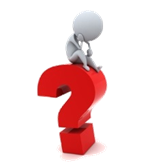 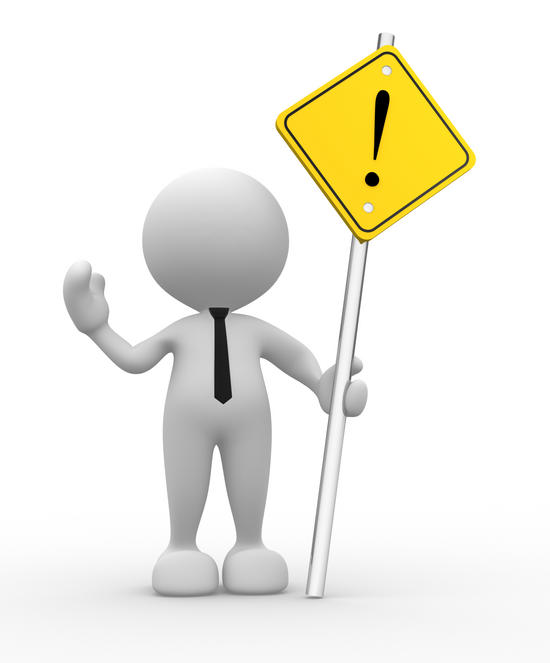 13
[Speaker Notes: Une réponse partielle à cette question peut être apportée par les capacités d’adaptation dont ont fait preuve à la fois les maitres de stage et les stagiaires en faveur d’une expérience positive. Et si la clé d’un accompagnement de stage réussi se jouait dans les capacités d’adaptation de l’un et/ou de l’autre ? Cette étude de cas fait en effet apparaitre que les « dilemmes » (Mieusset, 2013) auxquels tous les tuteurs sont inévitablement confrontés pourraient être gommés pour laisser place à des choix plus conscients, posés en réponse aux besoins de l’autre. Il est bien question ici de s’adapter aux caractéristiques du stagiaire et non de le façonner à son image. Même au sein du duo Louise-Emilie où la stagiaire était au départ la plus en attente de « trucs et astuces » et désireuse de copier un modèle, la capacité d’adaptation de son accompagnatrice a permis à la future enseignante d’évoluer vers la volonté de bénéficier de postures plus ouvertes pour « se découvrir » et ainsi développer son propre style (Clot, 1999). 

Modèle MERID (directivité – active/passif)]
conclusion - perspectives
Cible certains besoins de formation auprès des MDS
 	- besoin le plus criant, clairement mis en exergue par Brigitte, concerne la nécessité 	d’être formé à la réalisation des débriefings (Beckers, 2012 ; Vermersch, 2015 ; 	Schillings & Noël, 2019). 
	 - Un second axe serait une sensibilisation à l’adaptation (« active strategies », Carver 	et al, 1989) au profit d’un accompagnement « personnalisé, sur-mesure » (Colognesi et 	al., 2018). le tuteur perçu comme efficace pourrait être celui qui a l’art de se 	déplacer adéquatement sur le continuum. 
Investiguer la potentielle plus-value d’une telle « posture adaptative » et voir dans quelle mesure elle s’accorde avec (ou bouscule) l’identité professionnelle des MDS (Bajoit, 2006).
Étendre la recherche à d’autres disciplines.
14
[Speaker Notes: en écho avec le décret RFIE qui annonce la mise en œuvre de modules de formation à leur intention
En effet, il ressort de la rencontre avec les 3 binômes qu’un profil d’accompagnateur figé ne semble pas exister et que le tuteur perçu comme efficace pourrait être celui qui a l’art de se déplacer adéquatement sur le continuum, ce qui nécessite d’apprendre à déceler ce dont le stagiaire a besoin à chaque moment pour adapter sa posture en conséquence, et ceci sans perdre de vue les objectifs fixés.]
Bibliographie
Bajoit, G. (2006). Le changement social. Approche sociologique des sociétés occidentales contemporaines. Paris : Armand Colin (1ère éd. : 2003).
Beckers, J. (2012). Compétences et identité professionnelles : L'enseignement et autres métiers de l'interaction humaine. Bruxelles, Belgique : De Boeck.
Carver, C. S., Scheier, M. F., & Weintraub, J. K. (1989). Assessing coping strategies: A theoretically based approach. Journal of Personality and Social Psychology, 56(2), 267–283. https://doi.org/10.1037/0022-3514.56.2.267
Chaliès, S. & Durand, M. (2000). « L’utilité discutée du tutorat en formation initiale des enseignants. Note de synthèse ». Recherche et Formation, 35, 145-180.
Chenu, F. (2000). Le rôle du maitre de stage : présentation de cinq principes d’action visant une amélioration de la relation formatrice. Cahiers du Service de Pédagogie expérimentale, (1-2), 92-107.
Clot, Y. (1999). La fonction psychologique du travail. Paris : PUF, 6e éd., 2015
Colognesi, S., Beausaert, S. & Van Nieuwenhoven, C. (2018). L’accompagnement des enseignants tout au long de la carrière défini autour de quatre fondements. In Van Nieuwenhoven, C., Colognesi, S. & Beausaert, S. (Eds). Accompagner les pratiques des enseignants. Un défi pour le développement professionnel en formation initiale, en insertion et en cours de carrière (pp. 5-14). Presses Universitaires de Louvain.
Colognesi, S., Van Nieuwenhoven, C., Runtz-Christan, E., Lebel, C. et Bélair, L. M. (2019). Un modèle de postures et d’interventions comme ensemble dynamique pour accompagner les pratiques en situation professionnelle. Phronesis, 8(1-2), 5–21. https://doi.org/10.7202/1066581ar 
Crasson, c, fagnant, a. & noël, s. (à paraitre). Attentes des futurs enseignants et perceptions des maitres de stage quant aux postures d’accompagnement qu’ils jugent idéales : Étude de cas sur la manière dont elles se conjuguent et évoluent.
Dejaegher, C., Watelet, F., Depluvrez, Y., Noël, S. & Schillings, P. (2019). Conceptualisation de l’accompagnement des maitres de stage et analyse de ses effets chez les stagiaires. Activités [En ligne], 16-1. En ligne http://journals.openedition.org/activites/4183 ; doi: 10.4000/activites.4183  
Dugal, J.-P. (2009). Attitudes dans les entretiens conseils et formation des conseillers pédagogiques. Travail et formation en éducation, 4.
15
Bibliographie
François, N. & Noël, S. (2019). Quelles postures adopter pour soutenir le développement et la réflexivité du stagiaire ? Didactique en pratique. Centre Interfacultaire de Formation des enseignants, 5, pp. 141-145. En ligne http://hdl.handle.net/2268/247035
FW-B (Fédération Wallonie-Bruxelles). Décret modifiant le décret du 7 février 2019 définissant la formation initiale des enseignants. (2021). Moniteur belge, 2 février 2022. En ligne https://www.gallilex.cfwb.be/document/pdf/50119_000.pdf 
Henissen, P., Crasborn, F. & Brouwer, N. (2008). Mapping mentor teachers’ roles in mentoring dialogues. In Educational Research Review, 3, 168–186.
Houssaye, J. (1993). Le triangle pédagogique, ou comment comprendre la situation pédagogique. In J. Houssaye (Éd), La pédagogie : une encyclopédie pour aujourd'hui. Paris : ESF.
Leinhardt, G. (1983, avril). Routines in expert math teachers’ thoughts and action, Paper presented at the annual meeting of AERA, Montréal.
Mieusset, C. (2013). Les dilemmes d’une pratique d’accompagnement et de conseil en Formation. Analyse de l’activité réelle du maitre de stage dans l’enseignement secondaire. Thèse de Doctorat en sciences de l’éducation. Reims : Université de Reims Champagne-Ardenne.
Schillings P., André, M. & Noël, S. (2019). Adaptation de l’intelligence professionnelle d’un maitre de stage : l’art de composer dans une tâche discrétionnaire. Communication présentée dans le cadre du 5ème colloque de Didactique Professionnelle, Montréal. En ligne http://hdl.handle.net/2268/247878
Schillings, P. & Noël, S. (2019). Les enjeux du débriefing dans le développement professionnel des enseignants. Didactique en pratique. Centre Interfacultaire de Formation des enseignants, 5, pp. 133-140. En ligne http://hdl.handle.net/2268/247037
Van Nieuwenhoven, C., Bélair, L., Runtz-Christan, E. & Colognesi S. (mai 2018). La triade maitre de stage - superviseur Haute Ecole - futur enseignant. Communication lors de la journée d’étude dans le cadre du Pacte pour un enseignement d’Excellence UMons.
Vermersch, P. (2015). Subjectivité agissante et entretien d’explicitation. Recherche & formation, 80, pp. 121-130.
Vivegnis, I. (2016). Les compétences et les postures d'accompagnateurs au regard du  développement de l'autonomie et de l'émancipation professionnelles d'enseignants débutants : étude multicas. PhD diss., Université du Québec à Trois-Rivières.
16
Merci pour votre attention
17